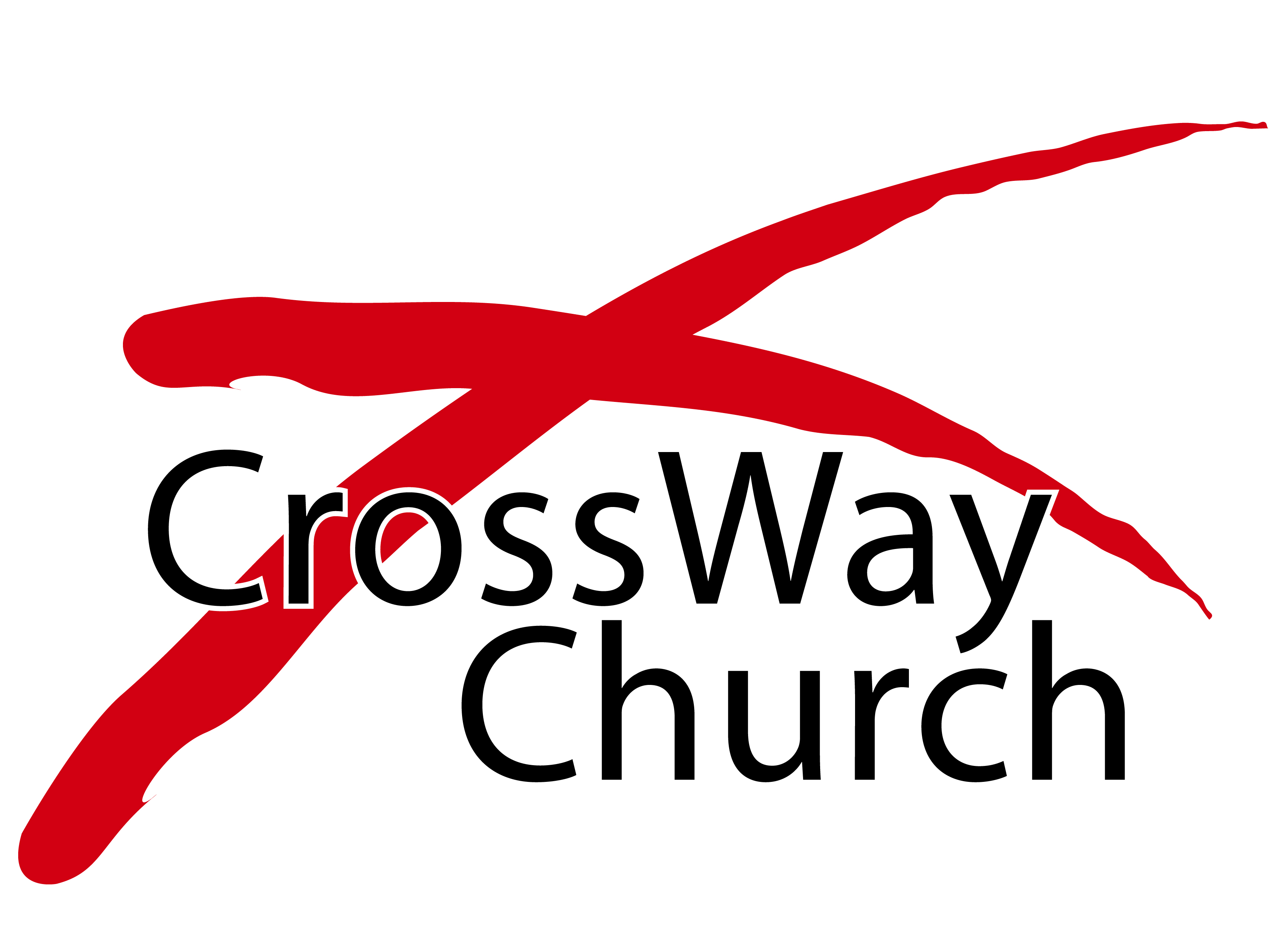 Scripture Reading
Psalm 37:1-40
CrossWay Stories
Jordan Lee & Justin Jang
David’s Wisdom: Growing in a New Direction
David: A Man after God’s Own Heart Series [30]
Psalm 37:1-40
© January 7, 2018
  Pastor Paul K. Kim
NEW YEAR: A TIME FOR GROWTH . . . BUT IN WHAT DIRECTION?
Not all growth is healthy—e.g., ingrown toenail, cancer, debt, body fat, etc.

By nature, Christian growth requires growing in a new direction.

The new direction is not about us but about God—growing more God-reliant and less self-reliant.

Psalm 37 is David’s “acrostic psalm” written in his old age, which provides us with wisdom for growing in this new direction even when life seems unfair.
Psalm 37:1-40 [ESV]
He Will Not Forsake His Saints
Of David.
 1 Fret not yourself because of evildoers;    be not envious of wrongdoers!2 For they will soon fade like the grass    and wither like the green herb.

3 Trust in the LORD, and do good;    dwell in the land and befriend faithfulness.4 Delight yourself in the LORD,    and he will give you the desires of your heart.

5 Commit your way to the LORD;    trust in him, and he will act.6 He will bring forth your righteousness as the light,    and your justice as the noonday.
7 Be still before the LORD and wait patiently for him;    fret not yourself over the one who prospers in his way,    over the man who carries out evil devices!

8 Refrain from anger, and forsake wrath!    Fret not yourself; it tends only to evil.9 For the evildoers shall be cut off,    but those who wait for the LORD shall inherit the land.

10 In just a little while, the wicked will be no more;    though you look carefully at his place, he will not be there.11 But the meek shall inherit the land    and delight themselves in abundant peace.

12 The wicked plots against the righteous    and gnashes his teeth at him,13 but the LORD laughs at the wicked,    for he sees that his day is coming.
14 The wicked draw the sword and bend their bows    to bring down the poor and needy,    to slay those whose way is upright;
15 their sword shall enter their own heart,    and their bows shall be broken.

16 Better is the little that the righteous has    than the abundance of many wicked.17 For the arms of the wicked shall be broken,    but the LORD upholds the righteous.

18 The LORD knows the days of the blameless,    and their heritage will remain forever;19 they are not put to shame in evil times;    in the days of famine they have abundance.

20 But the wicked will perish;    the enemies of the LORD are like the glory of the pastures;    they vanish—like smoke they vanish away.
21 The wicked borrows but does not pay back,    but the righteous is generous and gives;22 for those blessed by the LORD shall inherit the land,    but those cursed by him shall be cut off.

23 The steps of a man are established by the LORD,    when he delights in his way;24 though he fall, he shall not be cast headlong,    for the LORD upholds his hand.

25 I have been young, and now am old,    yet I have not seen the righteous forsaken    or his children begging for bread.26 He is ever lending generously,    and his children become a blessing.

27 Turn away from evil and do good;    so shall you dwell forever.
28 For the LORD loves justice;    he will not forsake his saints.They are preserved forever,    but the children of the wicked shall be cut off.29 The righteous shall inherit the land    and dwell upon it forever.

30 The mouth of the righteous utters wisdom,    and his tongue speaks justice.31 The law of his God is in his heart;    his steps do not slip.

32 The wicked watches for the righteous    and seeks to put him to death.33 The LORD will not abandon him to his power    or let him be condemned when he is brought to trial.
37 Mark the blameless and behold the upright,    for there is a future for the man of peace.38 But transgressors shall be altogether destroyed;    the future of the wicked shall be cut off.

39 The salvation of the righteous is from the LORD;    he is their stronghold in the time of trouble.40 The LORD helps them and delivers them;    he delivers them from the wicked and saves them,    because they take refuge in him.
SEVEN WORDS FOR GROWING IN A NEW DIRECTION IN 2018
#1.  “FRET NOT”: 	To grow more in experiencing freedom from envy, 
			frustration, and grumbling spirit.

1 Fret not yourself because of evildoers;    be not envious of wrongdoers!
   7 …Fret not yourself over the one who prospers in his way,    over the man who carries out evil devices!
8 …Fret not yourself; it tends only to evil. (vs. 1, 7b. 8b)
To fret means to be agitated by envy and anxious discontentment. 
It is caused by our grumbling spirit that feels that life is unfair because ungodly self-reliant people seem to succeed in life without any roadblocks.
Not fretting leads us to peace and rest in our hearts without fuming and fussing.
SEVEN WORDS FOR GROWING IN A NEW DIRECTION IN 2018
#2.  “DELIGHT”: To grow more in finding your joy & happiness in the LORD.

4 Delight yourself in the LORD, and he will give you the desires of your heart. (v. 4)

To “delight yourself in the LORD” means that we make ourselves happy and joyful in the LORD himself—not just in many good gifts of God.
This means that God is not just a means to our end but God is our chief end and our greatest delight; in that God is the true desires of every heart!
When was your last time you made yourself happy and delightfully satisfied in the LORD—that God above all else is the portion of your life.?
25 Whom have I in heaven but you?    And there is nothing on earth that I desire besides you.26 My flesh and my heart may fail,    but God is the strength of my heart and my portion forever.Psalm 73:25-26
SEVEN WORDS FOR GROWING IN A NEW DIRECTION IN 2018
#3.  “COMMIT”: To grow more in entrusting your way/burdens to the LORD.

5 Commit your way to the LORD;    trust in him, and he will act.6 He will bring forth your righteousness as the light,    and your justice as the noonday. (vs. 5, 6)

To commit ourselves to the LORD means to “roll” our worries, plans, and all other things to God’s care.
It is to commit specific areas of our lives and trust in God’s guidance.
It leads us to entrust ALL of ourselves without holding back anything:
worries, financial needs/provisions for family
future plans, hopes/dreams, experience, knowledge, & strengths
success/fruits of your work, business, and ministry/church
life-altering decisions: future mate, career change, etc.
SEVEN WORDS FOR GROWING IN A NEW DIRECTION IN 2018
#4. “BE STILL”: To grow more in quieting your soul and resting in the LORD.

7 Be still before the LORD and wait patiently for him;    fret not yourself over the one who prospers in his way,    over the man who carries out evil devices! (v. 7)

To be still before to the LORD means that we cease to strive in our own strengths by turning from self-reliance to God-reliance.
This leads us to find REST in the LORD.
This is a faith posture of trusting and quieting our souls in the peace of our Shepherd who leads us to green pasture.
SEVEN WORDS FOR GROWING IN A NEW DIRECTION IN 2018
#5. “REFRAIN”: To grow more in refraining from anger & turning from rage.

8 Refrain from anger, and forsake wrath!    Fret not yourself; it tends only to evil. 10 In just a little while, the wicked will be no more;    though you look carefully at his place, he will not be there. (vs. 8, 10)

One clear byproduct of fretting is toxic anger and reckless rage. 
It is a sign of unbelief that God is not doing something he is supposed to be doing in our judgement; so it leads us only to evil.
To refrain from anger and rage requires to believe and trust that God is still in control; in that, the fleeting success of the self-reliant will be no more in just a little while.
SEVEN WORDS FOR GROWING IN A NEW DIRECTION IN 2018
#6. “DO GOOD”: To grow more in turning away from evil and doing good.

3 Trust in the LORD, and do good;    dwell in the land and befriend faithfulness.11 But the meek shall inherit the land    and delight themselves in abundant peace. 
27 Turn away from evil and do good;    so shall you dwell forever. (vs. 3, 11, 27)
THE RIGHTEOUS [GOD-RELIANT] VS. THE WICKED [SELF-RELIANT]
The Wicked [Self-Reliant]
The Righteous [God-Reliant]
Trust in the LORD and do good (v. 3).
They will inherit the land (v. 9).
Better is the little that the righteous has (v. 16).
The LORD upholds the righteous and delivers them (vs. 17, 40).
Their heritage will remain forever; not put to shame in evil times (vs. 18, 19).
They are generous and give (v. 21).
Their mouths utter wisdom and justice from the law of their God (v. 30).
Prosper in their way momentarily (v. 7). 
They will be cut off (v. 9).
Than the abundance of many wicked     (v. 16).
Their arms shall be broken and they will be no more (vs. 17, 36).
They are like the glory of the pastures—they will be destroyed (vs. 20, 38).
They borrow but don’t pay back (v. 21) .
They plot and carry out evil devises to harm the righteous (v. 32).
SEVEN WORDS FOR GROWING IN A NEW DIRECTION IN 2018
#6. “DO GOOD”: To grow more in turning away from evil and doing good.

3 Trust in the LORD, and do good;    dwell in the land and befriend faithfulness.11 But the meek shall inherit the land    and delight themselves in abundant peace. 
27 Turn away from evil and do good;    so shall you dwell forever. (vs. 3, 11, 27)

It is to trust and cultivate faithfulness in choosing the way of the righteous [God-reliance] not the way of the wicked [self-reliance]. 
Turning away and doing good means to trust and obey in the LORD without wavering fickleness and unfaithfulness.
This requires to surrender ourselves to God’s sovereign providence in our lives whether it is good or bad in what we see and experience now.
SEVEN WORDS FOR GROWING IN A NEW DIRECTION IN 2018
#7. “WAIT”: To grow more in waiting patiently for the LORD (vs. 7, 9, 34).

7… wait patiently for him;    9 For the evildoers shall be cut off,    but those who wait for the LORD shall inherit the land. 34 Wait for the LORD and keep his way,    and he will exalt you to inherit the land;    you will look on when the wicked are cut off. (vs. 7, 9, 34)

Why wait? Faith requires CHOOSING to hope in God and keep God’s way.
This requires patient waiting—to trust that our sovereign God is in control even when we feel that life is unfair or disturbing.
Faith requires turning to God as our deliverer—to seek our vindication from the LORD not from quick fixes.
10 In just a little while, the wicked will be no more;    though you look carefully at his place, he will not be there. 11 But the meek shall inherit the land    and delight themselves in abundant peace. (vs. 10-11)

“Blessed are the meek, for they shall inherit the earth.”Matthew 5:5

In light of Psalm 37, a “meek” person is one who patiently trusts and obeys in the sovereign LORD, experiencing quiet peace and gentleness of inner strength from the LORD.
RECAP: SEVEN WORDS FOR GROWING IN A NEW DIRECTION
1.   FRET NOT: To grow more in experiencing freedom from envy, frustration, & grumbling spirit (vs. 1, 7, 8).
2.   DELIGHT: To grow more in finding your joy & happiness in the LORD (v. 4). 
3.   COMMIT: To grow more in entrusting your way & burdens to the LORD (v. 5).
4.   BE STILL: To grow more in quieting your soul and resting in the LORD (v. 7). 
5.   REFRAIN: To grow more in refraining from anger & turning from rage (vs. 8, 10).
6.   DO GOOD: To grow more in turning away from evil and doing good (vs. 3, 27). 
7.   WAIT: To grow more in waiting patiently for the LORD (vs. 7, 9, 34).

Which ONE of the 7 words is your greatest growth need this new year?

Will you commit TODAY to becoming more “God-reliant” in 2018?
Communion
“Do this in remembrance of me”1 Corinthians 11:25-26
THREE PRACTICAL QUESTIONS FOR OUR EVERYDAY LIFE
Which ONE of the seven words would you choose as your key growth area in this new year?

How will you commit to growing in the word you’ve chosen today?

What is your first step toward becoming more God-reliant in 2018?
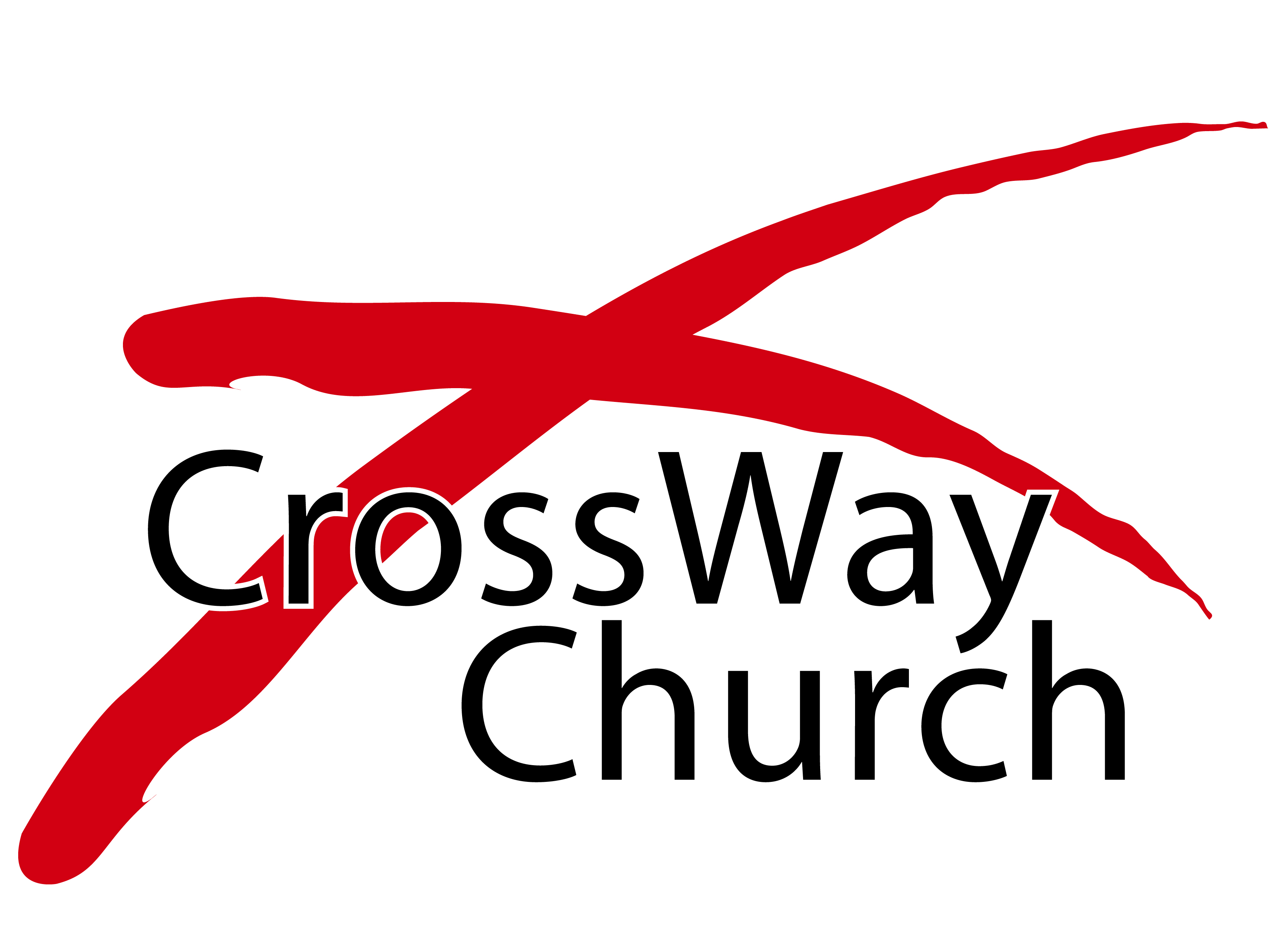 2018 CW FAMILY ANNUAL MEETING
January 7th, TONIGHT @4:30pm


We need EVERYONE who considers CrossWay his/her “home church” to be there!!!
We will celebrate God’s work over the past year 2017 and look ahead of 2018—followed by a communal dinner.
If you don’t have childcare for younger ones, let Jamie Park know your request for childcare ASAP.
Please arrive 5-10 min EARLY—we’ll start promptly at 4:30pm. 

***** Don’t miss this!!! *****
SOLITUDE & SILENCE DAY [2 of 2]
This Saturday, January 13th 

Come join us on this Saturday (1/13), 8:30am-12:30pm @Newport Beach Library for Solitude & Silence Day [2 0f 2]!
Begin the new year 2018 with a renewed spiritual focus by unhurriedly seeking God’s guidance for your life.
Don’t miss this if you couldn’t make it [1 of 2] to yesterday (1/6).
Encourage your youth to RSVP himself/herself.
Feel free to invite your friends as well.

*** RSVP to the E-vite Soon! ***
CROSSWAY’S 10TH ANNIVERSARY SUNDAY
January 28th at 10am

Invite your friends!!!

We will have a special 10th Anniversary Sunday Service in the sanctuary DOWNSTAIRS (adults only).
To create more space for guests, CW Kids & CW Youth will have separate anniversary services UPSTAIRS.
Plan ahead and invite your friends EARLY.
Celebrate God’s work in and through CrossWay over the past 10 years!
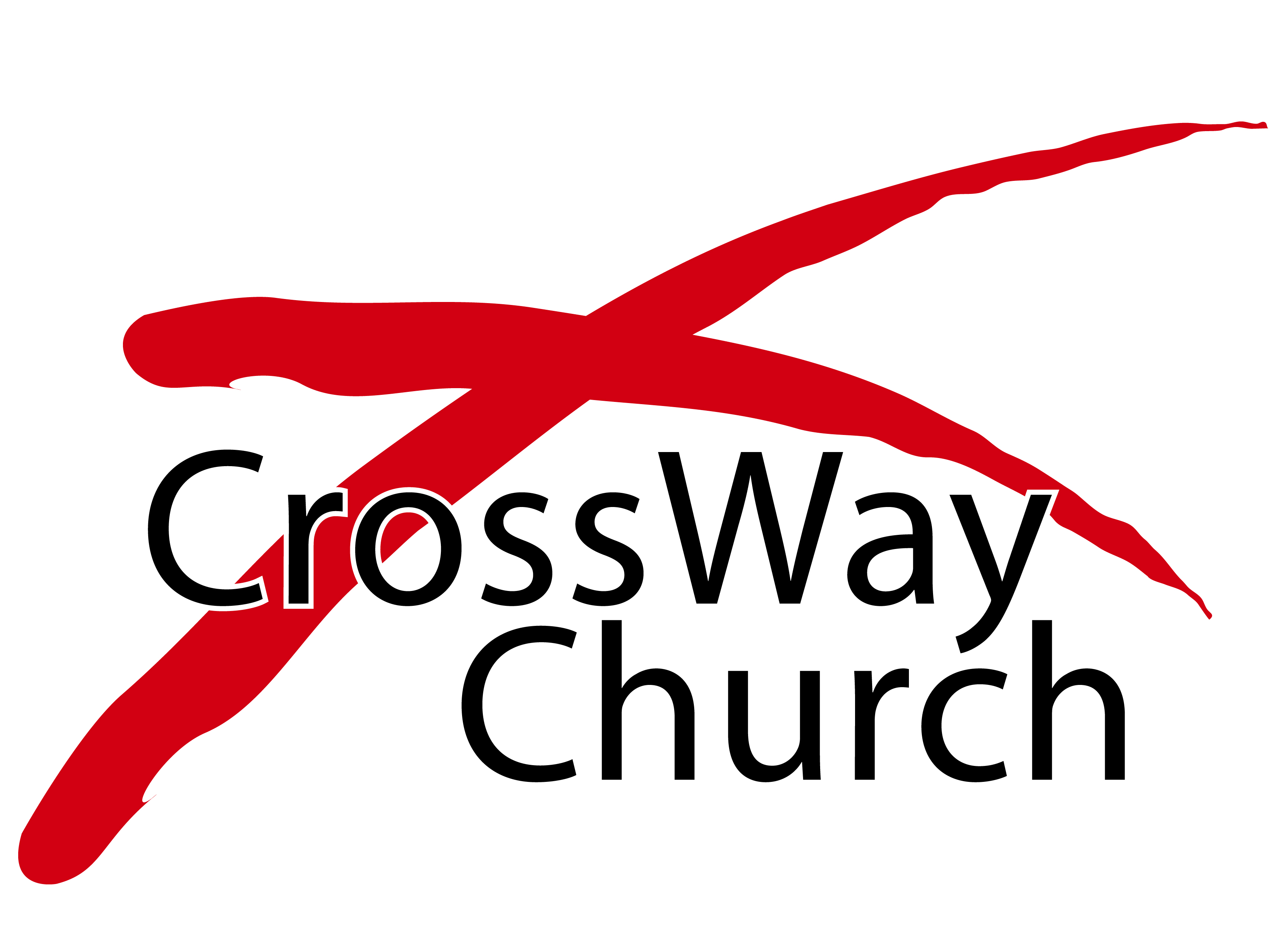